স্বাগতম
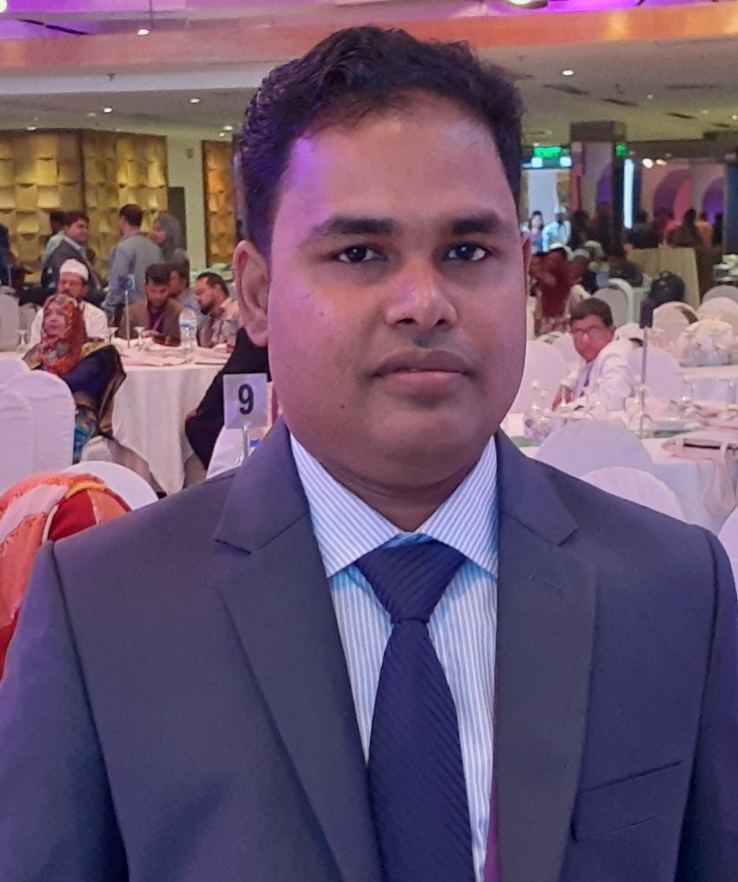 পরিচিতি
শাহাদাত হোসেন (সহকারী শিক্ষক)
ফরিজা খাতুন বালিকা উচ্চ বিদ্যালয় 
ফেঞ্চুগঞ্জ, সিলেট
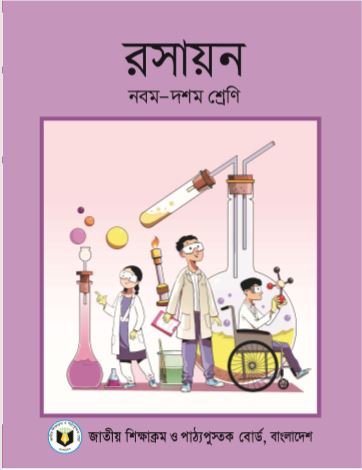 বিষয়ঃ রসায়ন
অধ্যায়ঃ ২য় 
পাঠ –পদার্থের গঠন
1s
2s  2p
3s  3p  3d
4s  4p  4d  4f
5s  5p  5d
6s  6p
7s
প্রিয় শিক্ষার্থীরা আমরা গত ক্লাসে দেখেছিলাম
ইলেকট্রন বিন্যাসের কক্ষ পথ গুলো এভাবে সাজানোর কারন হল শক্তিস্তর ও উপশক্তিস্তরের যোগফল ক্রমান্বয়ে বৃদ্ধি পেয়েছে।
আজকে আমরা জানব কীভাবে এই সূত্রের সাহায্যে মোলের ইলেকট্রন বিন্যাস করা হয়
সুতরাং আজকের পাঠ পদার্থের গঠন
এই পাঠ শেষে তোমরা
১)বিভিন্ন মৌলের ইলেকট্রন বিন্যাস করতে পারবে
২)ক্রোমিয়ামের ভিন্ন ধর্মী ইলেকট্রন বিন্যাসের কারন বলতে পারবে
ইলেকট্রন বিন্যাস
প্রতিটি উপস্তরে ইলেকট্রন ধারন ক্ষমতা  হবে
1s
2s  2p
3s  3p  3d
4s  4p  4d  5f
5s  5p  5d
6s  6p
7s
S অরবিটালের 2 টি
P অরবিটালের 6 টি
d অরবিটালের 10 টি
f অরবিটালের 14 টি
ইলেকট্রন বিন্যাস
প্রতিটি উপস্তরে ইলেকট্রন ধারন ক্ষমতা  হবে
1s
2s  2p
3s  3p  3d
4s  4p  4d  5f
5s  5p  5d
6s  6p
7s
Li(3)
S = 2 টি
P = 6 টি
1s2
2s1
d = 10 টি
f  = 14 টি
ইলেকট্রন বিন্যাস
1s
2s  2p
3s  3p  3d
4s  4p  4d  5f
5s  5p  5d
6s  6p
7s
একক কাজ                                                      সময় ৩মিনিট
Ne(10)
সোডিয়ামের(১১) ইলেকট্রন বিন্যাস করে দেখাও
S = 2 টি
P = 6 টি
d = 10 টি
1s2
2s2
2P6
f  = 14 টি
ইলেকট্রন বিন্যাস
1s
2s  2p
3s  3p  3d
4s  4p  4d  5f
5s  5p  5d
6s  6p
7s
এবার চল উত্তরটি  মিলিয়ে নেই
Na(11)
S = 2 টি
P = 6 টি
d = 10 টি
1s2
2s2
2P6
3S1
f  = 14 টি
ইলেকট্রন বিন্যাস
প্রতিটি উপস্তরে ইলেকট্রন ধারন ক্ষমতা  হবে
1s
2s  2p
3s  3p  3d
4s  4p  4d  5f
5s  5p  5d
6s  6p
7s
এবার চল পটাশিয়ামের ইলেকট্রন বিন্যাস দেখি
k(19)
S = 2 টি
P = 6 টি
d = 10 টি
1s2
2s2
2P6
3S2
3P6
4s1
f  = 14 টি
ক্রোমিয়ামের ব্যাতিক্রমি ইলেকট্রনবিন্যাস
1s
2s  2p
3s  3p  3d
4s  4p  4d  5f
5s  5p  5d
6s  6p
7s
Cr(24)
S = 2 টি
P = 6 টি
d = 10 টি
3d4
1s2
2s2
2P6
3S2
3P6
4s2
f  = 14 টি
ক্রোমিয়ামের ব্যাতিক্রমি ইলেকট্রনবিন্যাস
1s
2s  2p
3s  3p  3d
4s  4p  4d  5f
5s  5p  5d
6s  6p
7s
1s2
2s2
2P6
3S2
3P6
4s2
3d4
1s2
2s2
2P6
3S2
3P6
4s1
3d5
Cr(24)
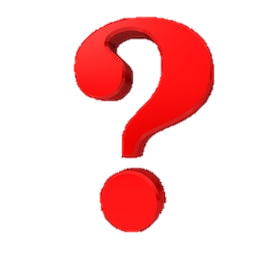 S = 2 টি
এর কারন কী
P = 6 টি
d = 10 টি
f  = 14 টি
ক্রোমিয়ামের ব্যাতিক্রমি ইলেকট্রনবিন্যাস
এর কারন হলো
প্রতিটি উপস্তর অর্ধেক পূর্ন বা সম্পূর্ন রুপে পূর্ন হলে ইলেকট্রন বিন্যাস সুস্থিত হয়
Cr(24)
অর্থাৎ S1 বা S2
P3 বা P6
S = 2 টি
d5 বা d10
P = 6 টি
d = 10 টি
f  = 14 টি
ক্রোমিয়ামের ব্যাতিক্রমি ইলেকট্রনবিন্যাস
S1 বা S2
1s2
2s2
2P6
3S2
3P6
4s2
3d4
P3 বা P6
Cr(24)
1s2
2s2
2P6
3S2
3P6
4s1
3d5
d5 বা d10
S = 2 টি
P = 6 টি
d = 10 টি
f  = 14 টি
দলীয় কাজ                                                       সময় ৮ মিনিট
কপারের ইলেকট্রন বিন্যাস ভিন্নধর্মী কেন?
ক্রোমিয়ামের ব্যাতিক্রমি ইলেকট্রনবিন্যাস
1s
2s  2p
3s  3p  3d
4s  4p  4d  5f
5s  5p  5d
6s  6p
7s
এবার চল পটাশিয়ামের ইলেকট্রন বিন্যাস দেখি
Cu(29)
S = 2 টি
P = 6 টি
d = 10 টি
3d9
1s2
2s2
2P6
3S2
3P6
4s2
f  = 14 টি
ক্রোমিয়ামের ব্যাতিক্রমি ইলেকট্রনবিন্যাস
S1 বা S2
1s2
2s2
2P6
3S2
3P6
4s2
3d9
P3 বা P6
Cu(29)
1s2
2s2
2P6
3S2
3P6
4s1
3d10
d5 বা d10
S = 2 টি
P = 6 টি
d = 10 টি
f  = 14 টি
মূল্যায়ন
১)Li এর ইলেক্ট্রন বিন্যাসে কয়টি কপ্রধান কক্ষপথ থাকে ?
ক) ১টি               খ)২টি               গ) ৩টি                   ঘ) ৪টি
২) 1s2 2s2 2p1   মৌলিটির মান কী ?
ক) লিথিয়াম খ)  বেরেলিয়াম  গ) বোরন ঘ) কার্বন
৩)Na(11)    এর সর্ব শেষ ইলেকট্রন টি কোন উপস্তরে রয়েছে?
ক) s       খ) p             গ) d                ঘ) f
৪)নিচের কোন ক্রমটি সঠিক?
ক) 1S,2s,3p,2p    খ) 1s,2s,3s,2p   গ)1s,2s,2p,3s    ঘ)1s,2p,3d,4f
বাড়ীর কাজ
Mg(12),Cl(17),Cu(29) এর  ইলেকট্রন বিন্যাস লিখে নিয়ে আসবে
ধন্যবাদ